Figure 3. Observed probability of same-percept repeats over all sessions (P-yes vs. P-no; black vs. gray bars) as a ...
Cereb Cortex, Volume 18, Issue 9, September 2008, Pages 2010–2018, https://doi.org/10.1093/cercor/bhm229
The content of this slide may be subject to copyright: please see the slide notes for details.
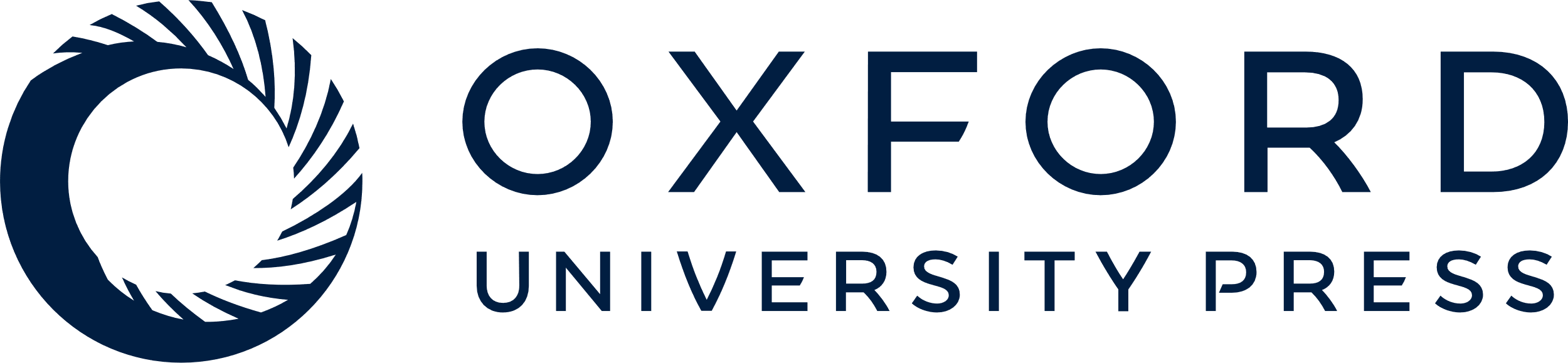 [Speaker Notes: Figure 3. Observed probability of same-percept repeats over all sessions (P-yes vs. P-no; black vs. gray bars) as a function of number of repeats (n = 0–15) and what would be expected based on a random, binomial distribution of P-yes and P-no responses (dashed bars). There was a high amount of single percepts (P-yes followed by a P-no report, or vice versa; i.e., n = 0 repeats) and much fewer same-percept repeats (e.g., n = 1 repeat: P-yes/P-no followed by another P-yes/P-no report). This provides evidence for yes/no-percepts and therefore perceptive states to alternate randomly on a subtrial-by-trial time scale (≤5 s). Whiskers represent SEs.


Unless provided in the caption above, the following copyright applies to the content of this slide: © The Author 2007. Published by Oxford University Press. All rights reserved. For permissions, please e-mail: journals.permissions@oxfordjournals.org]